Мастер-класс по формированию функциональной грамотности
Булычева И.В., 
учитель физики СШ № 4,
 методист ГЦРО
Регистрация в РЭШ
Регистрация на РЭШ
Регистрируемся на РЭШ
Регистрируемся на РЭШ. Форма регистрации учителя
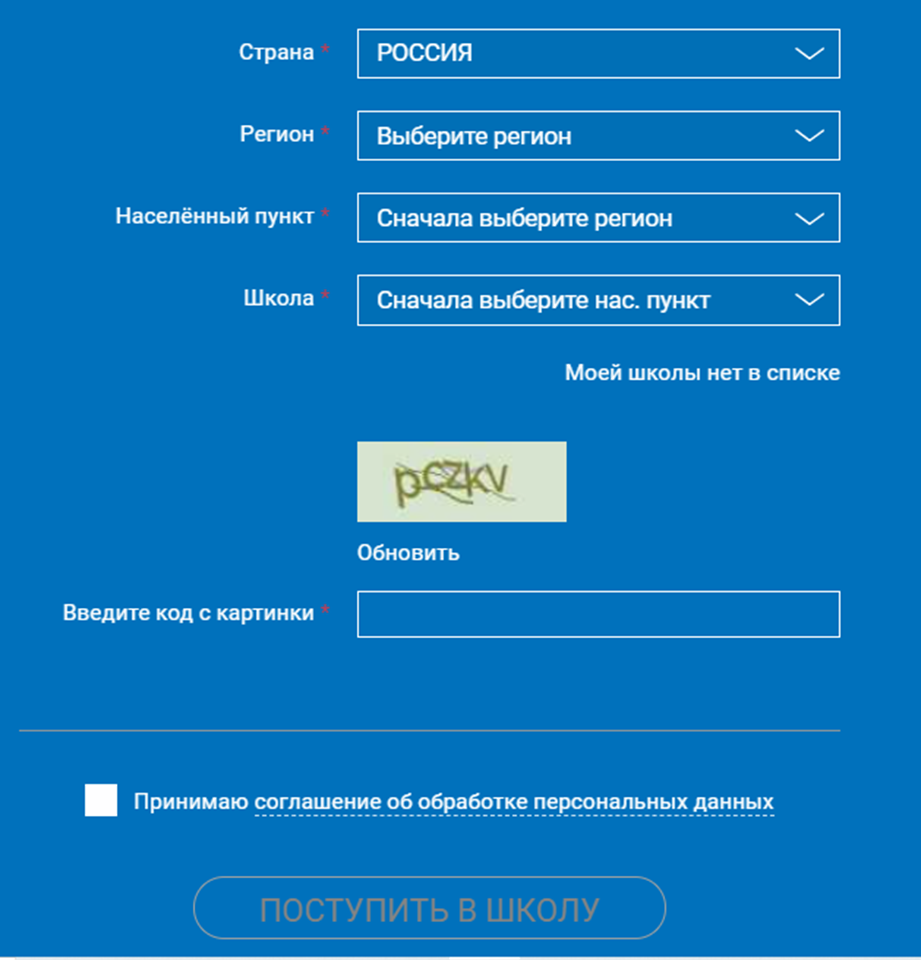 Возвращаемся на сайт Министерства просвещения
Открываем руководство пользователя
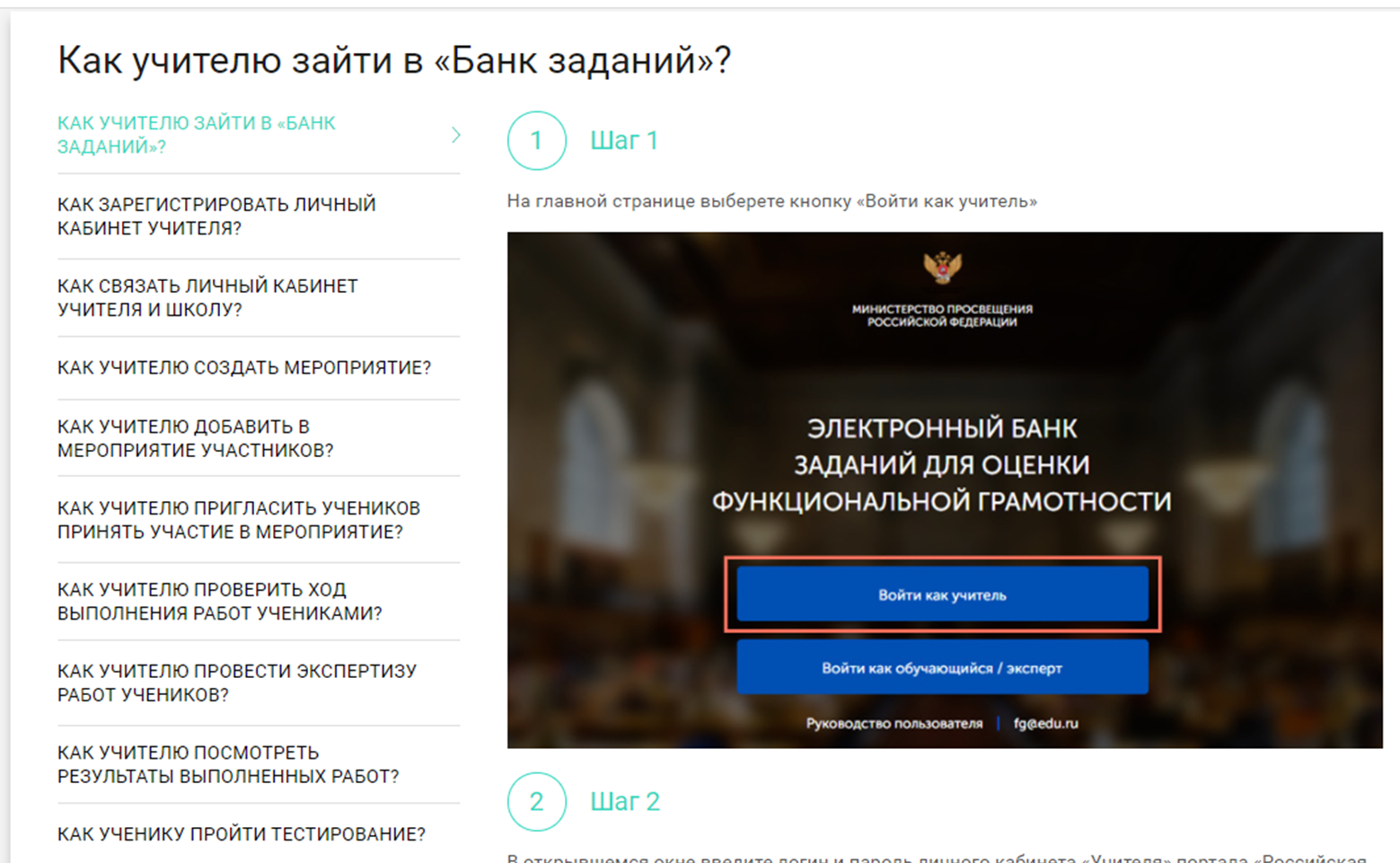 Вход с учетной записью РЭШ
Создаём мероприятие (работу)
Создаём мероприятие
Создаём мероприятие
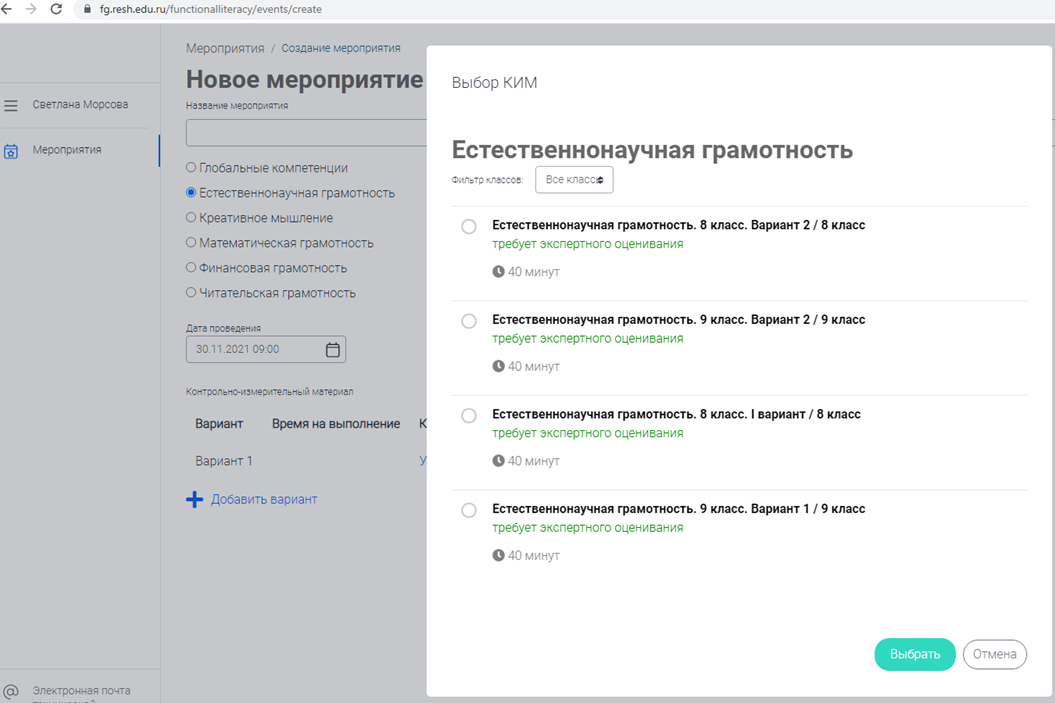 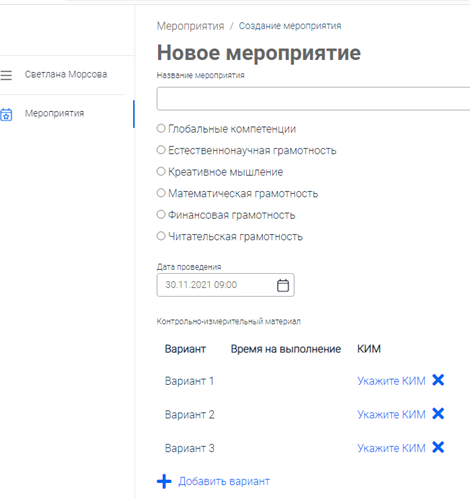 Создаём мероприятие
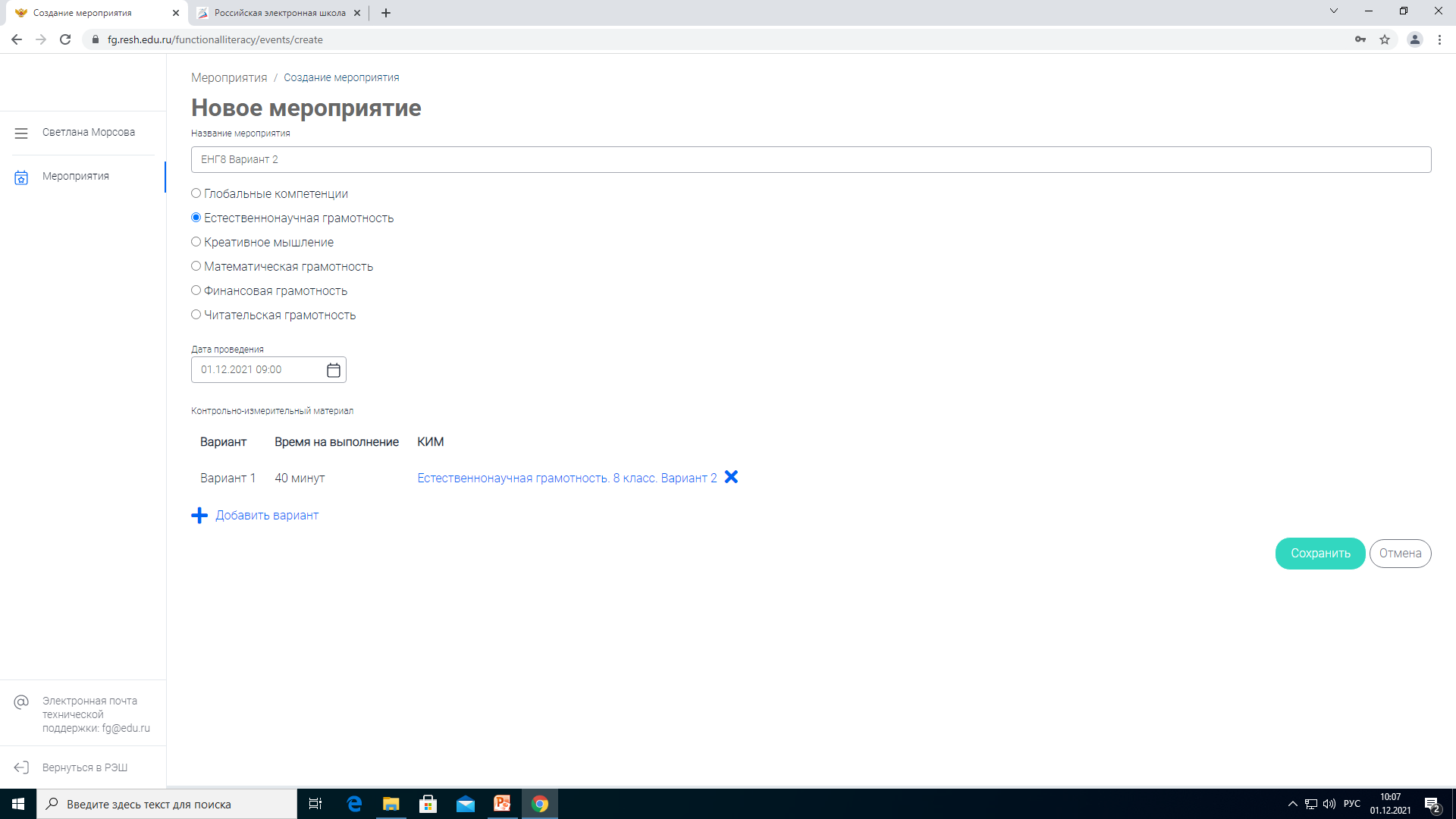 Создаём мероприятие
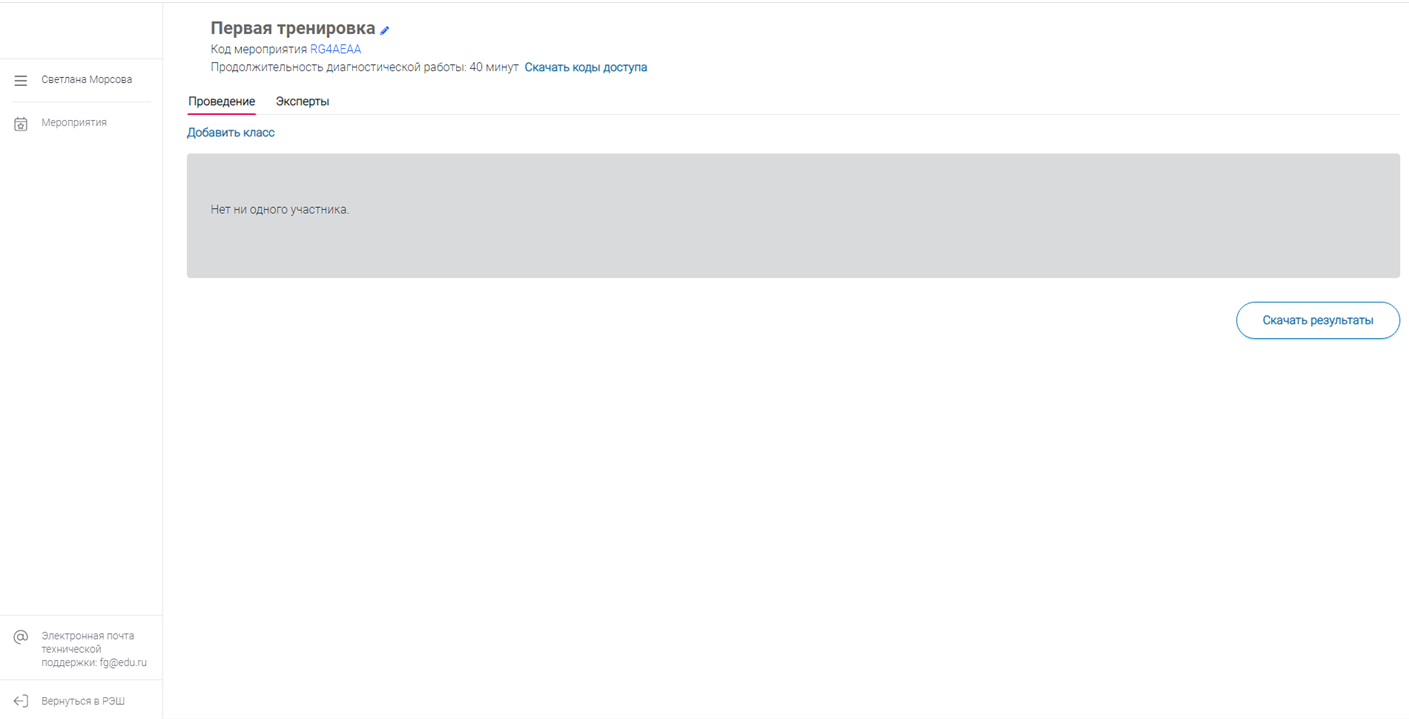 Добавляем учеников
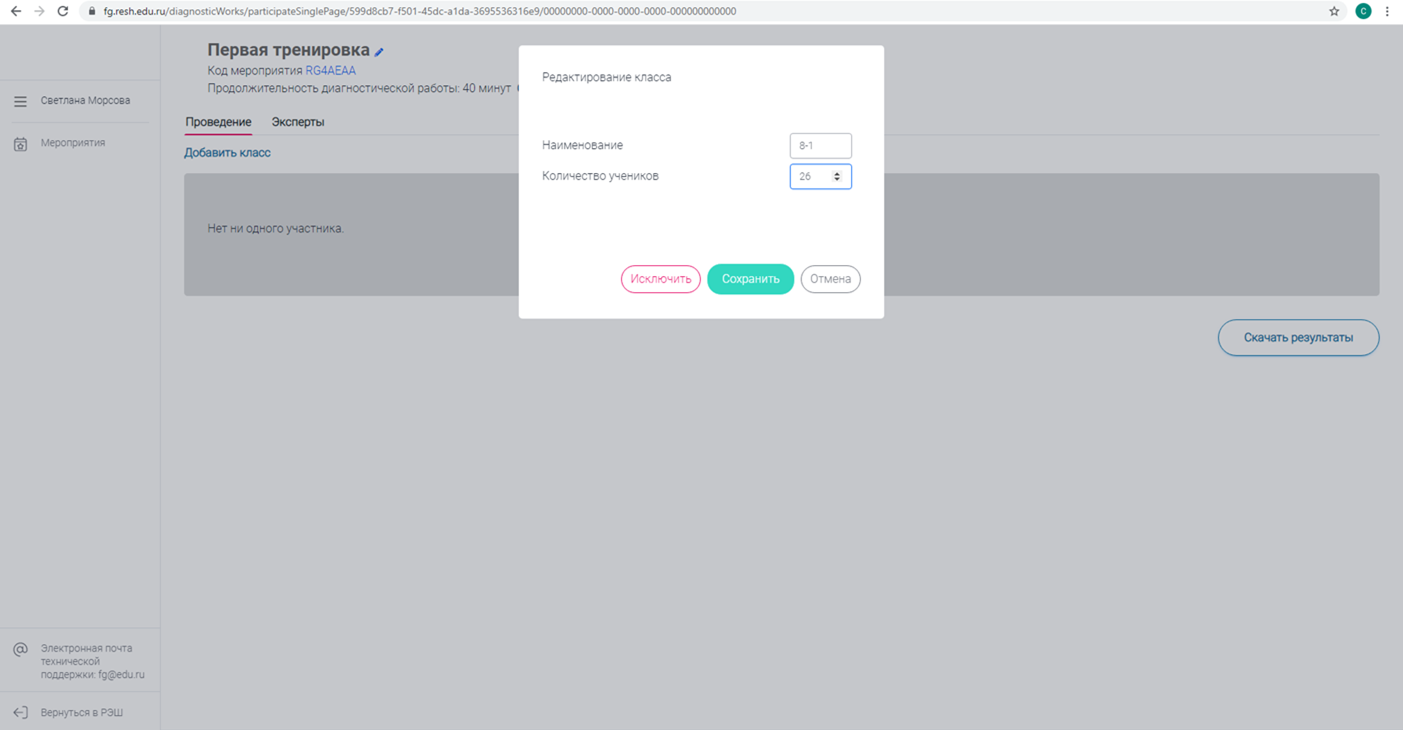 Добавляем учеников
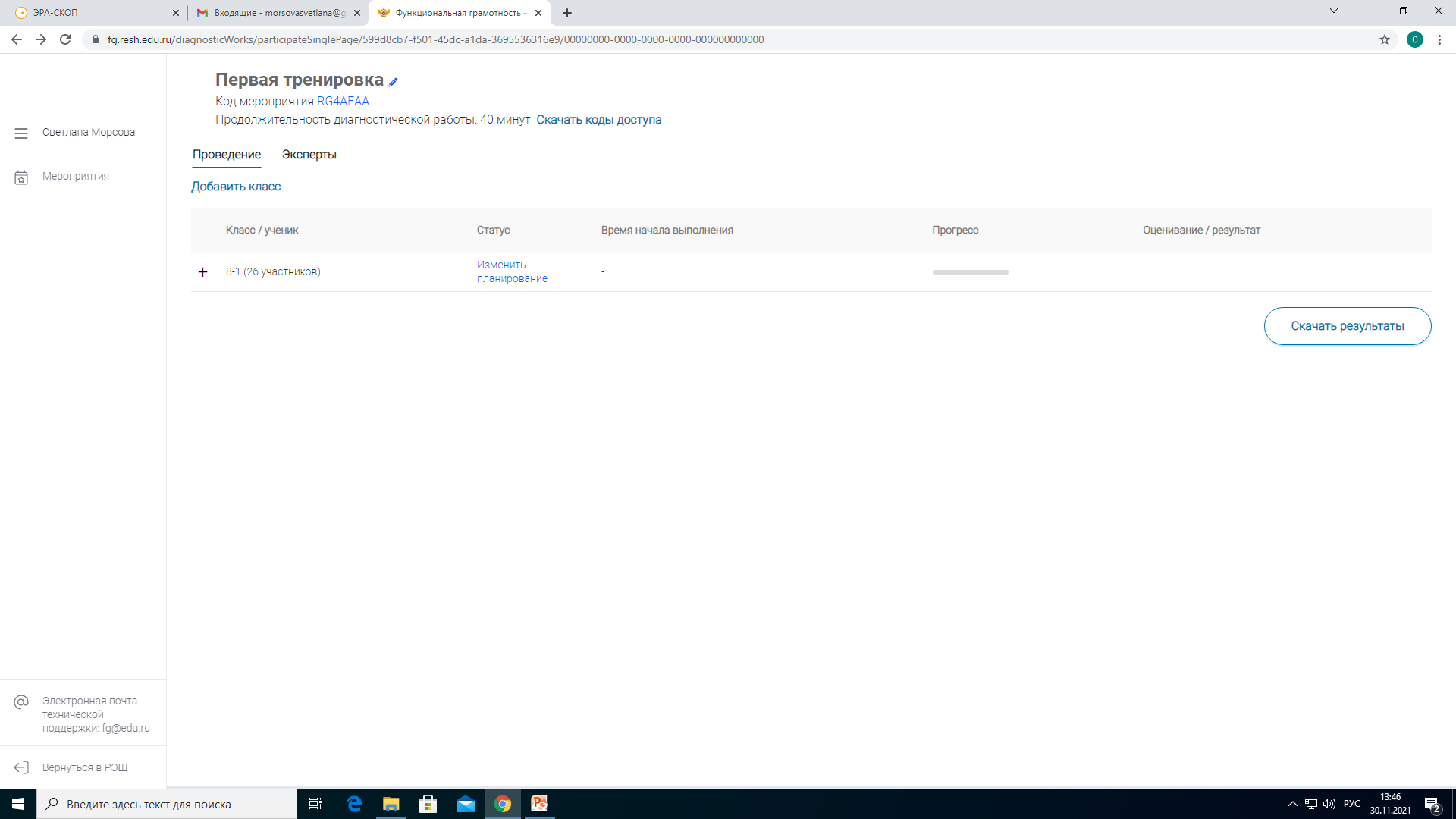 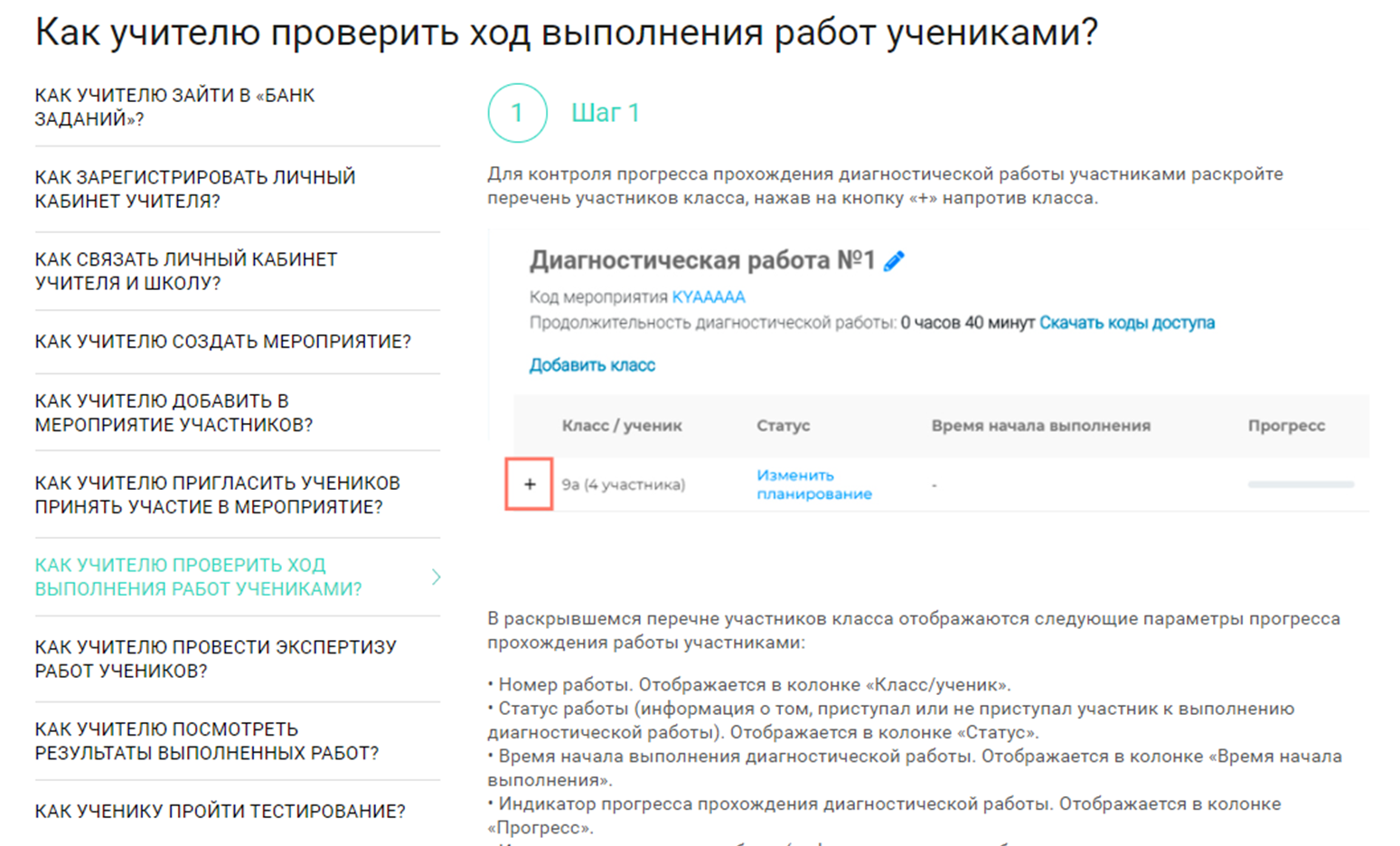 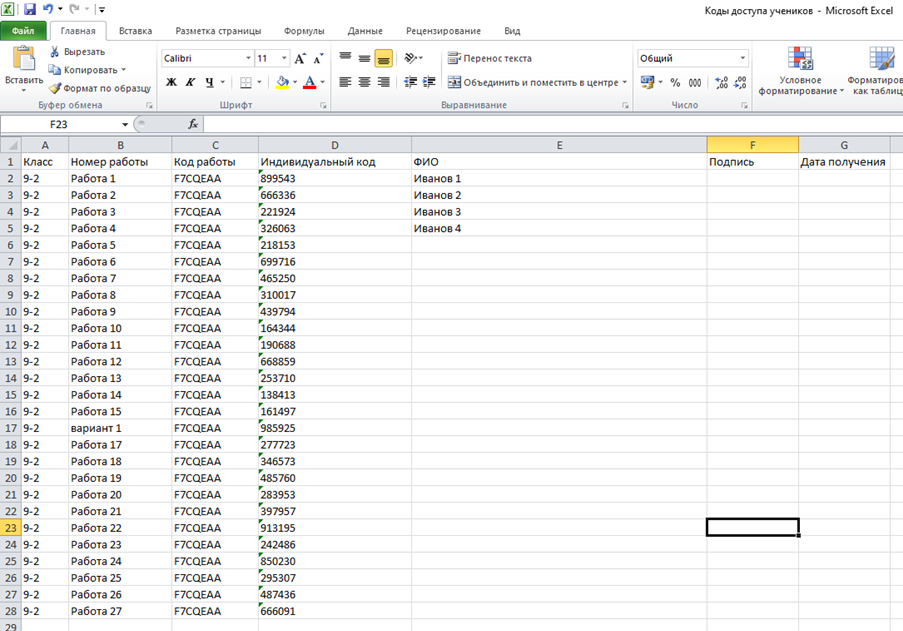 Проведение мероприятия
Для проведения мероприятия направьте каждому участнику любым доступным способом (например, по e-mail) следующую информацию:

• ссылку на «Электронный банк заданий для оценки функциональной грамотности» (https://fg.resh.edu.ru/);
• код работы (отображен в файле с перечнем индивидуальных кодов доступа в колонке «Код работы»);
• индивидуальный код участника (отображен в файле с перечнем индивидуальных кодов доступа в колонке «Индивидуальный код», в Системе используется как пароль участника мероприятия).
Проверка работы
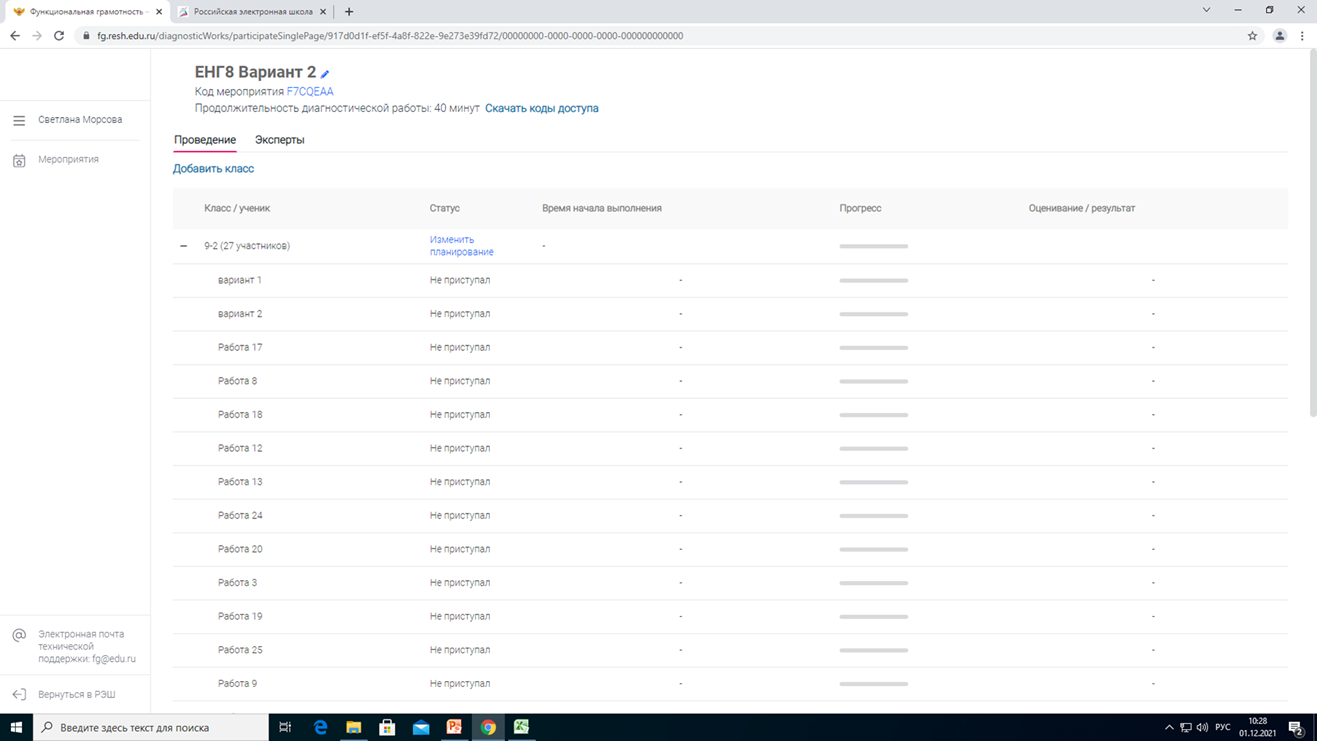 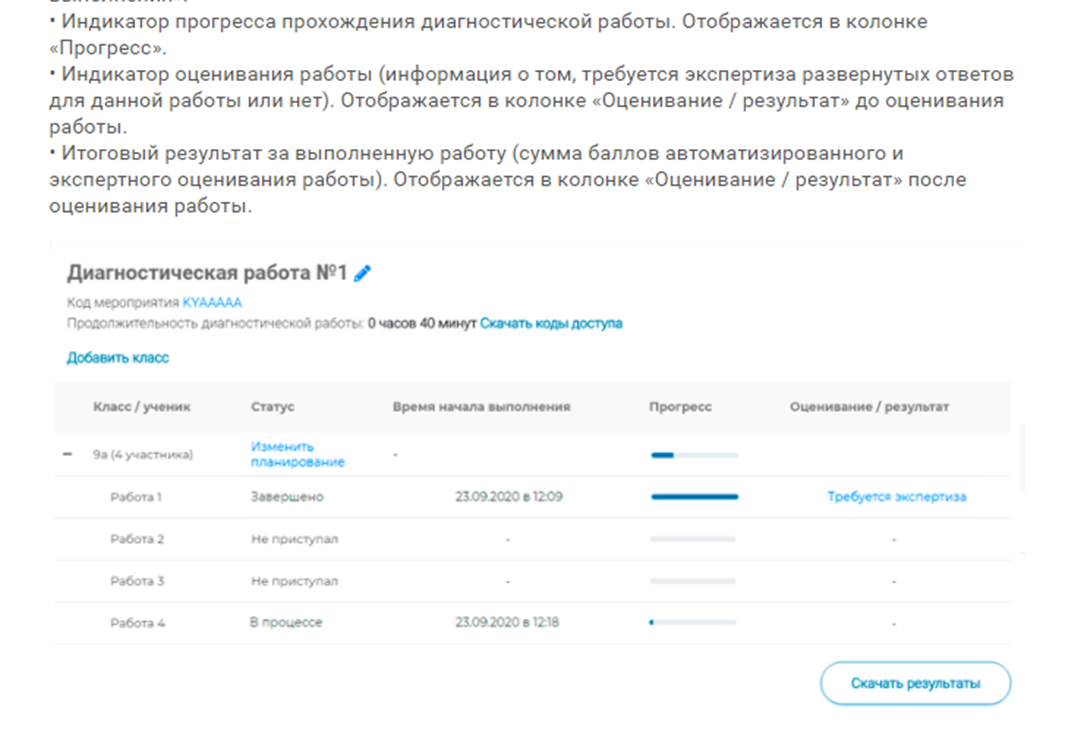 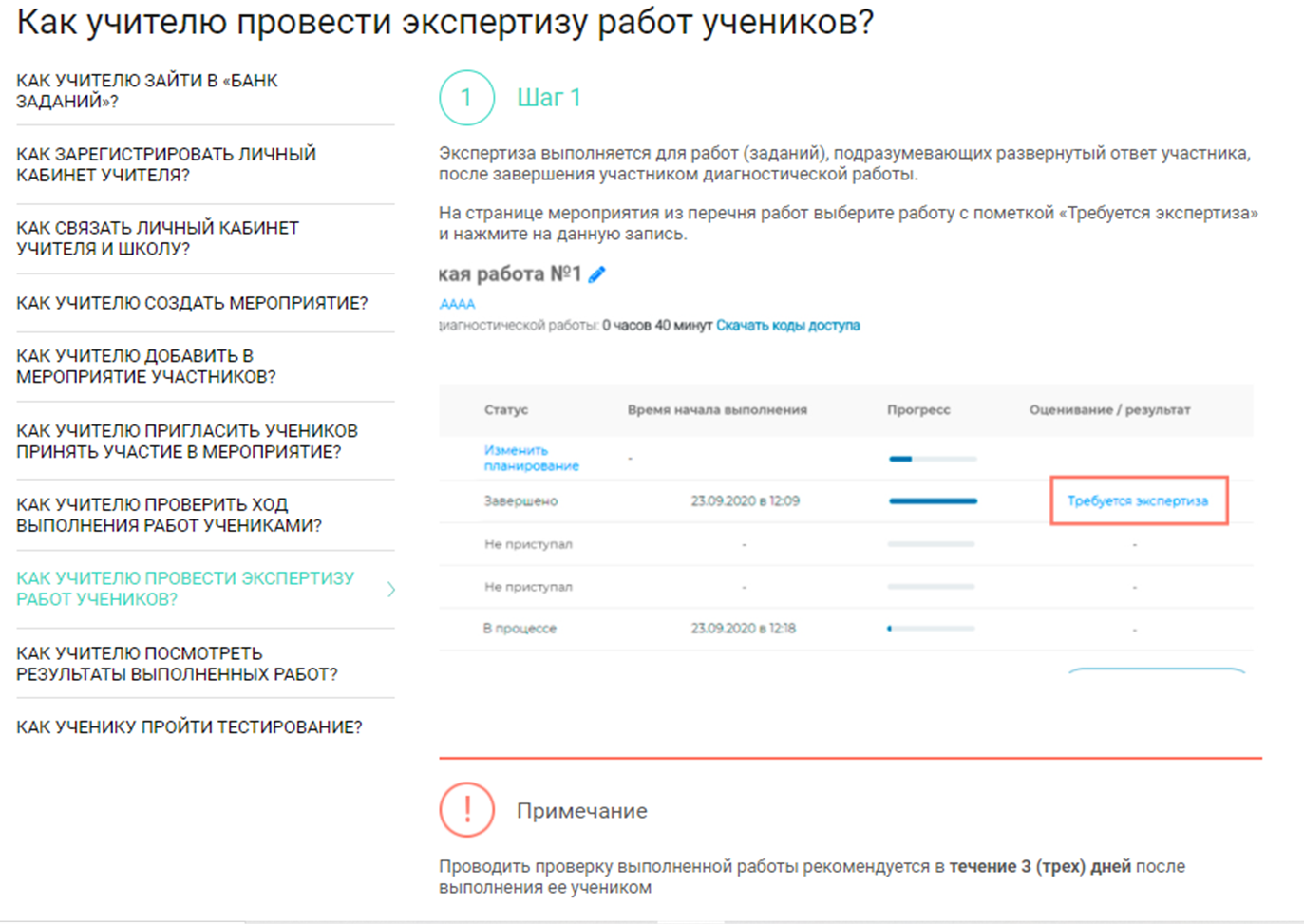 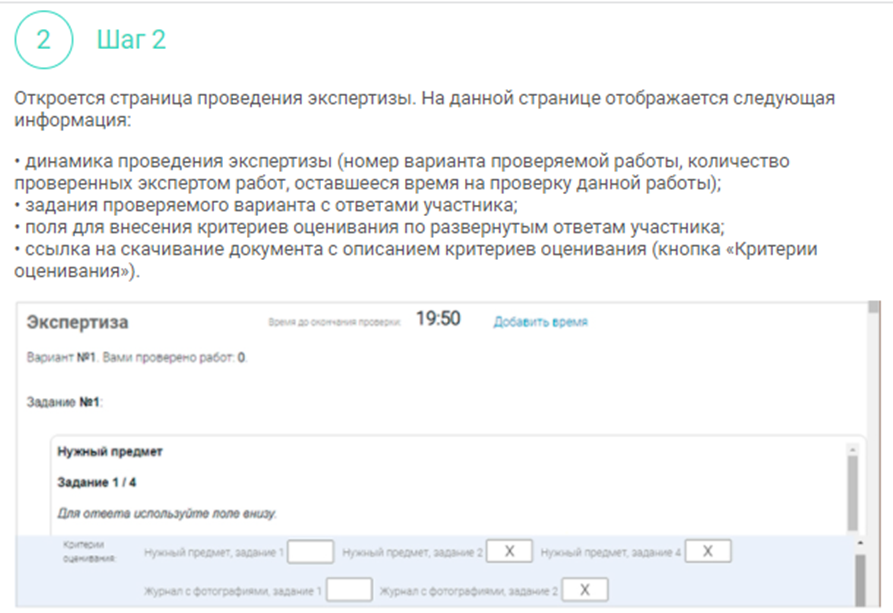 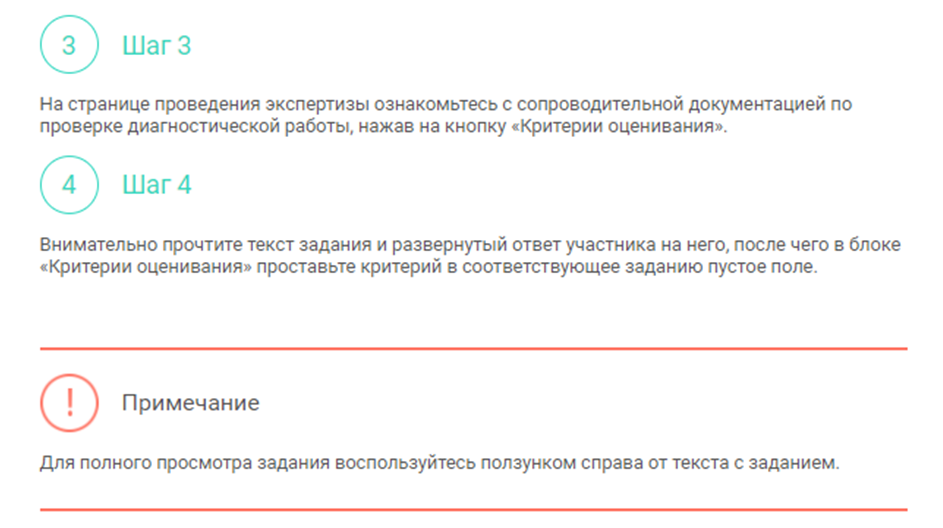 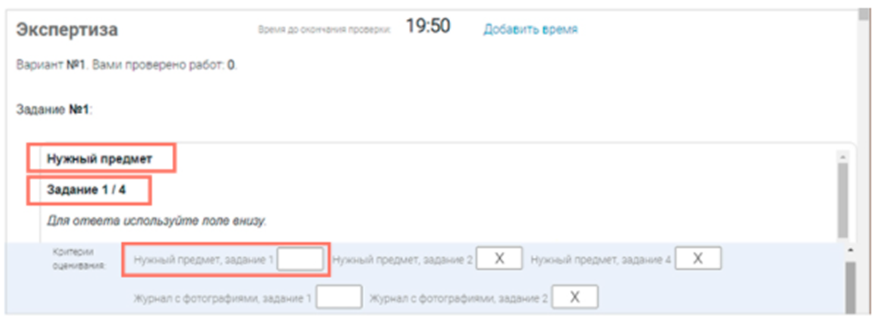 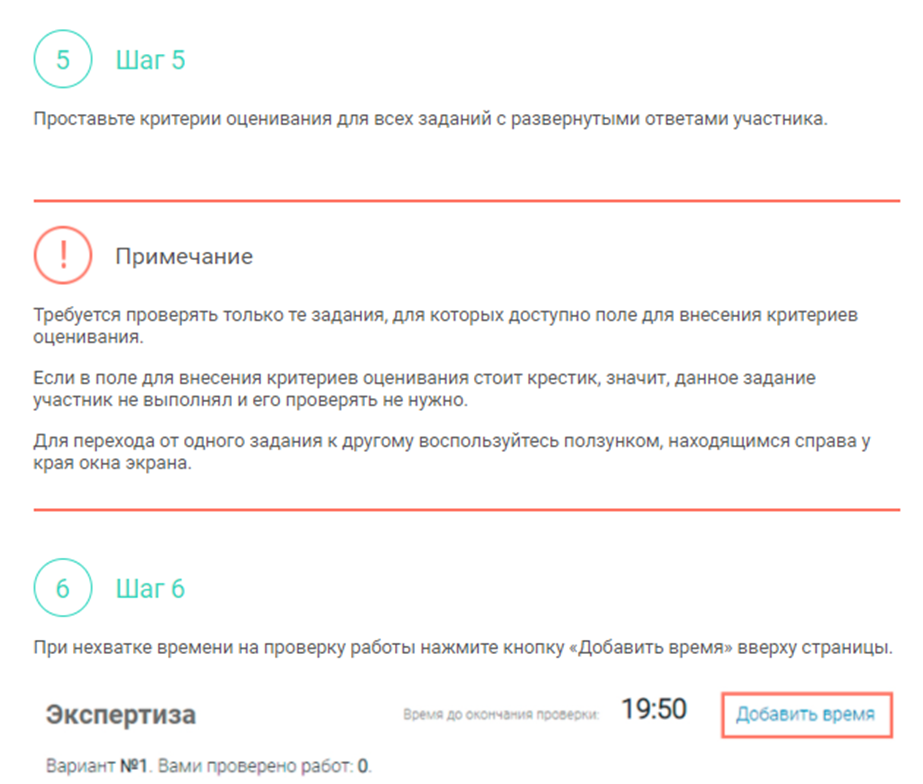 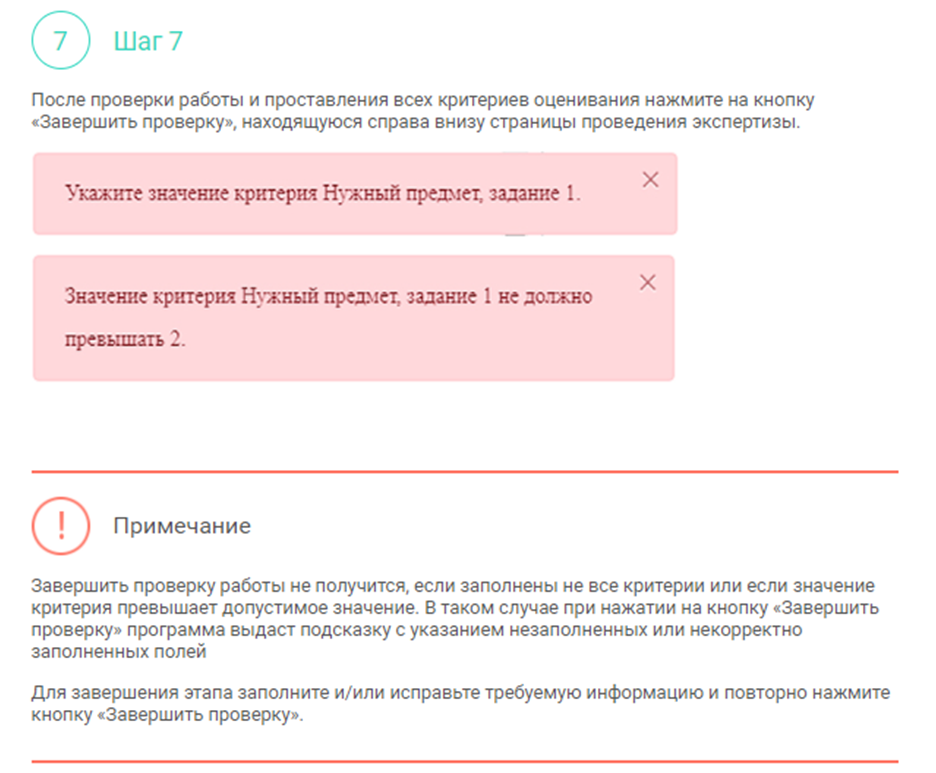 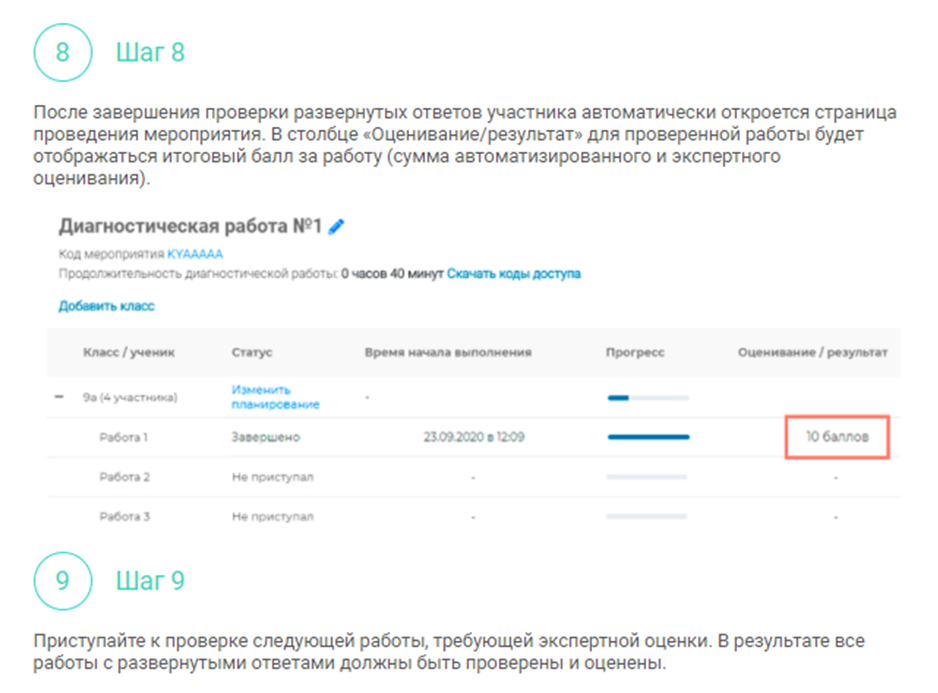 Просмотр результатов выполненных работ
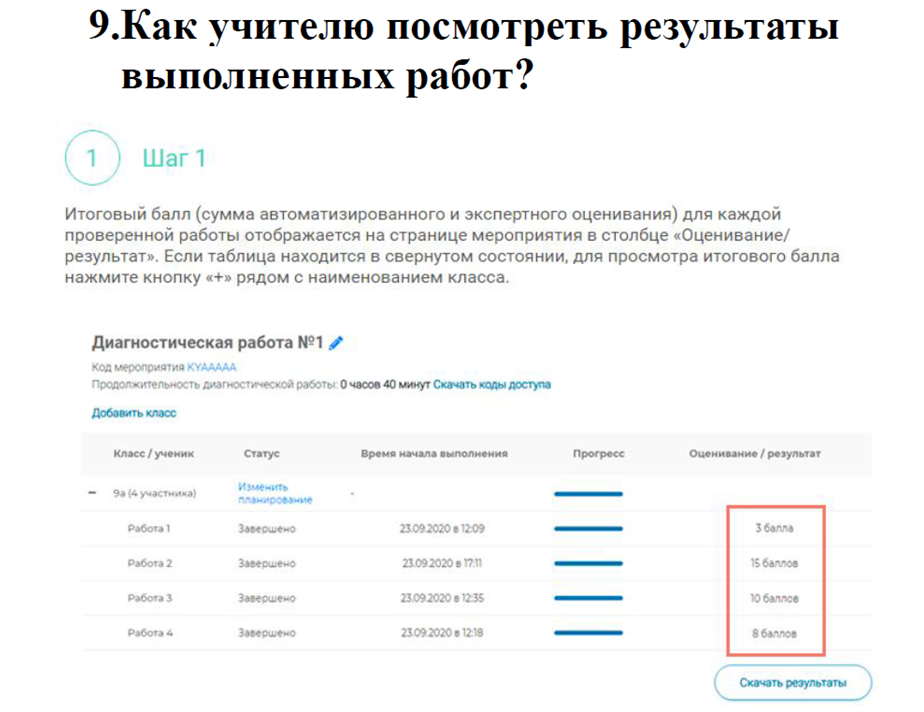 Просмотр результатов выполненных работ
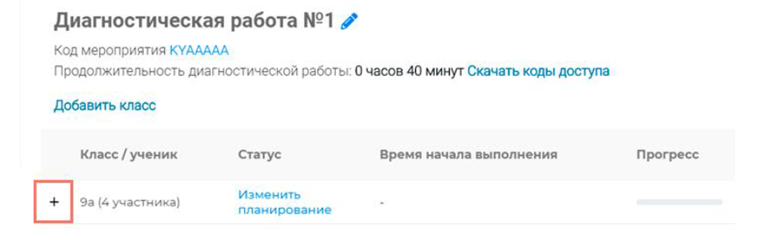 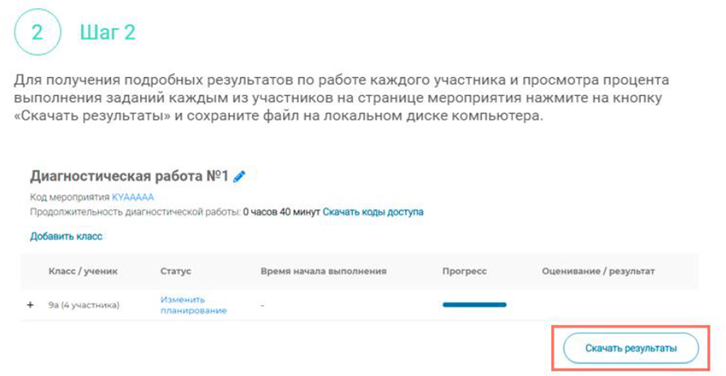 Прохождение тестирования
Прохождение тестирования
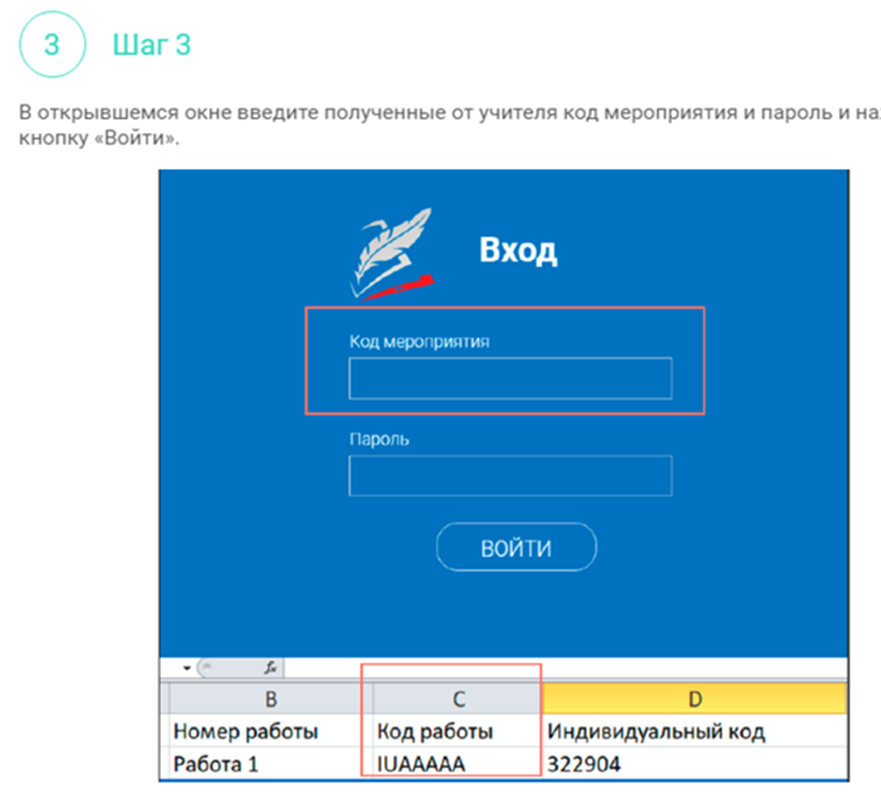 Прохождение тестирования
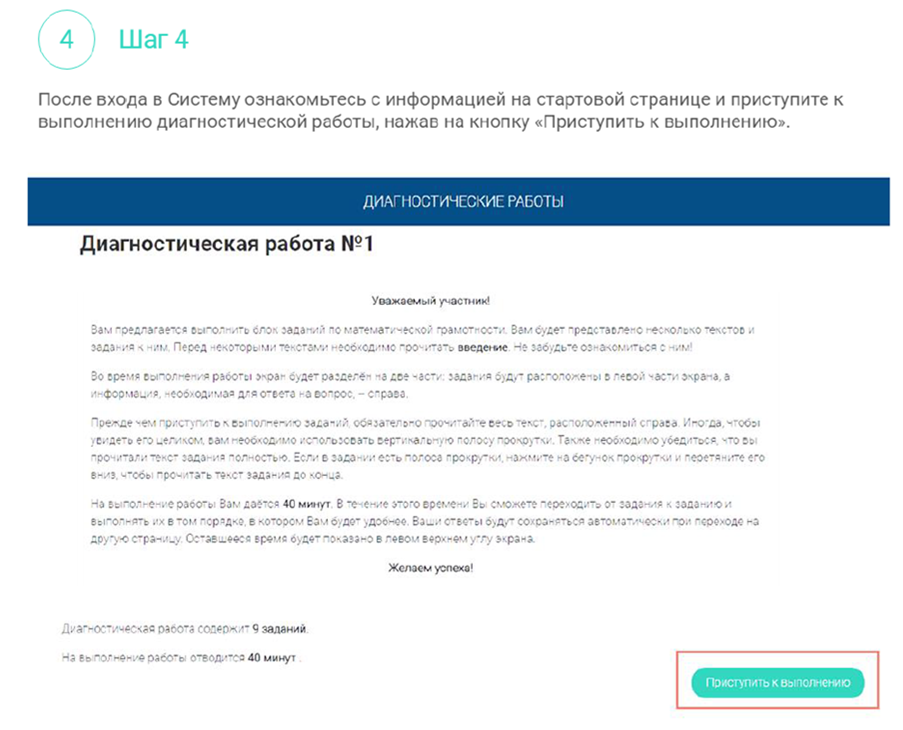 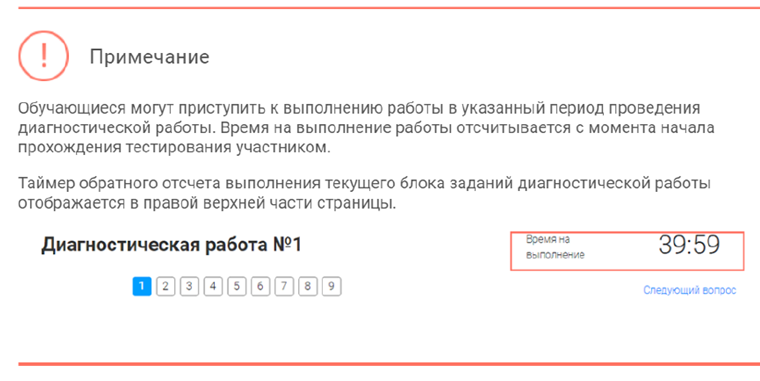 Прохождение тестирования
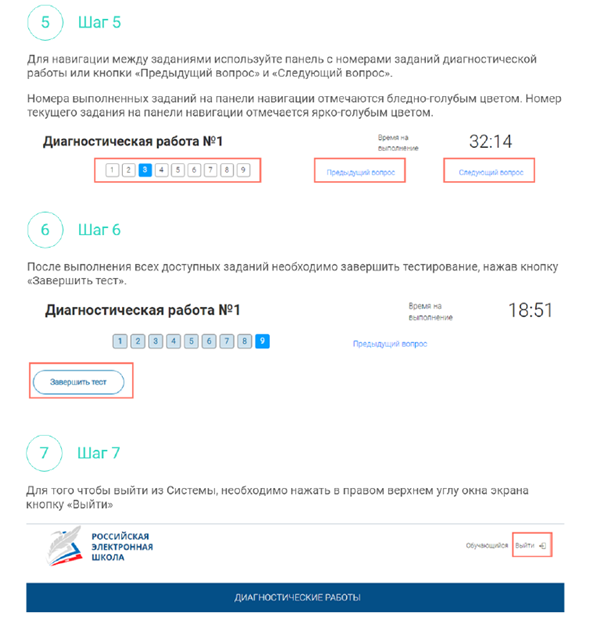 Вакцина
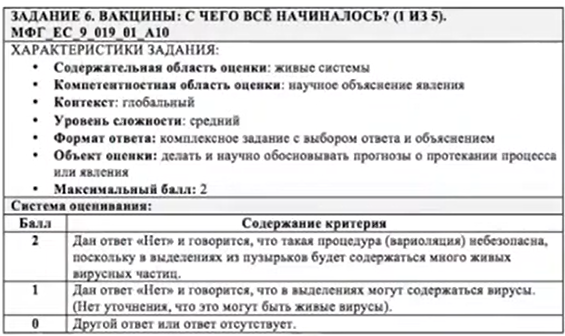 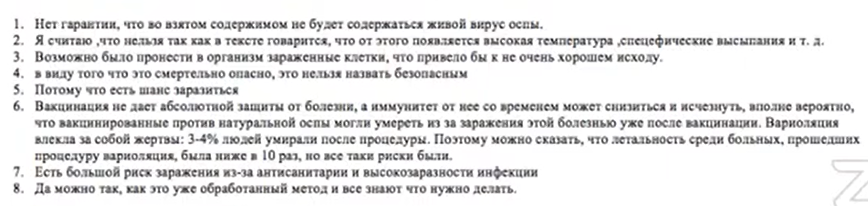 2
0
1
0
0
Ответы детей
Логически подумать, совать гноящиеся выделения и корочки в нос или на царапины - это звучит смешно
Нет. Здоровый человек заболеет, если у него нет специальных антител от натуральной оспы или любой другой болезни. 
Нет. Потому что содержимое больного человека вносили на кожу здоровым людям, человек мог заболеть
Нет. Такую процедуру нельзя назвать безопасной, так как при внесении гноящегося выделения на открытую рану начинается заражение крови
Нет. О такая процедура (вариоляция) небезопасна, поскольку в выделениях из пузырьков будет содержаться много активных вирусных частиц
Нет. чужие микробы вводят другому человеку
Нет. Вакцина - введение в организм умерших клеток вируса. В случае данной процедуры - люди вводили живые клетки - риск заражения в таком случае может достигать 100%
Да. Так как может привести к более тяжёлым болезням 
Нет. Так как при вариоляции живой вирус попадает в организм человека, что может привести к тяжелым осложнениям.
Вакцины
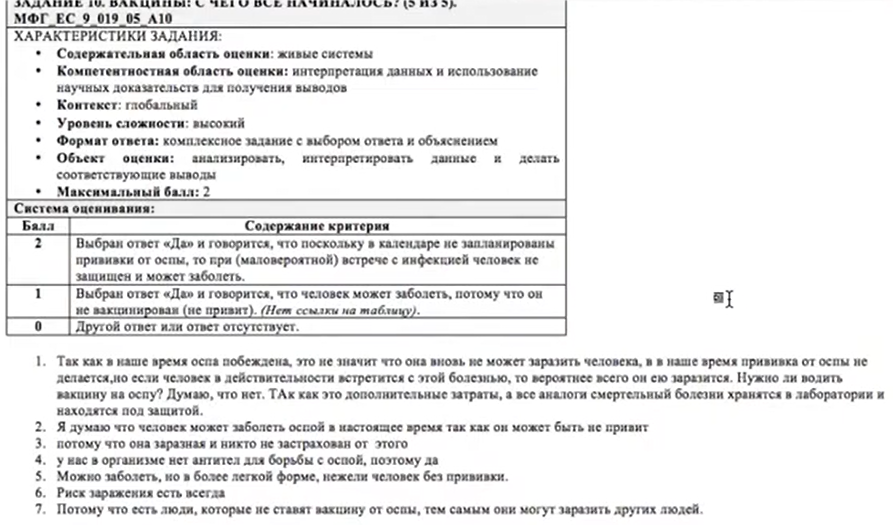 2
1
0
Ответы детей
Да. поскольку в календаре не запланированы прививки от оспы, то при (маловероятной) встрече с инфекцией человек не защищен и может заболеть.
Да. В календаре не прописана прививка от оспы, поэтому при встрече с инфекцией человек может заразиться. 
Да. На данный момент прививку от оспы никто не делает, а значит риск заражения при встречи с вирусам велик. Следуя тексту из задания номер 6, мы видим, что данная болезнь "высокозаразная", из этого следует, что заражение при встрече с вирусом неизбежно. 
Нет. Потому-что она не передаётся воздушнокапельным путём
Да, ведь еще с рождения нам не ставят вакцину от оспы, но шанс заболеть очень мал
Нет. Так как прививки от оспы ставили ежегодно
Нет. В России практически не наблюдаются новые случаи заражения оспой, так же давно в наши тела с ранних лет вкалывают вакцины и прививки. 
Да. В таблице нет прививки против оспы. Поэтому человек может заболеть оспой. Но оспу уже вряд ли встретишь где-то.